Quality of recovery (QoR) efter elektiv kirurgi, målt med digitalt QoR-15D spørgeskema.Dagkirurgisk Afdeling 141, Hvidovre Hospital
Overlæge Magaly Engsig
Overlæge Jens Bartholdy
Cheflæge J. Asger Petersen
1
[Speaker Notes: Goddag og tak fordi jeg må fortælle om vores projekt på dagkirurgisk afdeling, Hvidovre hospital som handler om Quality of Recovery efter elektiv kirurgi målt med digital QoR-15 spørgeskema.]
QoR-15 er et valideret kvalitetsopfølgningsværktøj bestående af 15 spørgsmål om patientens oplevelse af rehabilitering på smerte, kvalme, mobilisering, angst og søvn efter kirurgi. 

Skala er fra 0-10, samlet score 0-150, hvor en høj score indikerer god rehabilitering.

Spørgeskemaet bliver udsendt til alle voksne, dansktalende patienter 24 timer, 72 timer og 5 dage efter kirurgi, og kan besvares i app´en MinSP eller på hjemmesiden minsundhedsplatform.dk.
2
[Speaker Notes: Eller med andre ord er QoR-15 et valideret spørgeskema til at måle hvor godt patienterne kommer sig efter operation ud fra deres oplevelse. 
Skalaen…
I februar 2022 blev en digital version af spørgeskemaet implementeret på dagkirurgisk afdeling, i samarbejde med enhed for patientrelateret oplysninger region H. Spørgeskemaet…
Her kan I se hvordan spørgeskemaet ser ud som papir-udgave. Som sagt indeholder skemaet 15 spørgsmål om hvordan patienterne har haft det de sidste 24 timer. Skemaet er delt I 2 del, del A indeholder 10 spørgsmål om patienterne har været i stand til at nyde mad, sovet godt, været i stand til at klare personlig pleje og hygiene, om de har haft en følelse af general velvære. 0 er på intet tidspunkt og 10 hele tiden.
Den sidste del af skemaet indeholder 5 spørgsmål om smerter, kvalme og om patienternes følelsesmæssige tilstand. 10 på intet tidspunkt og 0 hele tiden.]
QoR-score benyttes allerede internationalt såvel som nationalt som opfølgning på den patientoplevede kvalitet i forbindelse med forskning og kvalitetsarbejde.  

QoR-15 score kan kategoriseres i 
Fremragende, > 135
God, 122-135
Moderat, 90-121 
Ringe, < 90 
                
                                                                     Kleif J, Gögenur I. Severity classification of the quality of recovery-15 score: an observational study. J. Surg Res 2018;225(5):101-7.
3
[Speaker Notes: QoR score benyttes…
Spørgeskemaet anvendes også efter akut kirurgi, til både indlagte og ambulante patienter. Kan udfyldes 1 eller flere dage inden operation og efterfølgende på dage 1, 3, 7 og 30 dage efter operation. Det er klart at man forventer at jo længere tid det går jo højere den totale score bliver.
Efter et studie fra 2018 kan QoR score categoriseres i fremragende hvis den totale score er 135… Denne klassification gøre det muligt at lave en qualitatitv vurdering af resultaterne.]
4
[Speaker Notes: Her Kan I se en kort video af hvordan spørgeskemaet besvares i appen.
Som I kan se tager det 5 sekunder at besvare skemaet . Nej i gennemsnit tager det ca. 2,5 min, hvis appen virker ]
Resultater
I perioden fra feb. 2022 til jan 2023 blev der udført 5665 operationer på patienter > 18 år. 
1330 patienter (23%) udfyldte mindst et af de tre udsendte skemaer. 
990 patienter (17%) udfyldte skemaet 24 timer postoperativt.
[Speaker Notes: Og her er der nogle resultater fra det første år projektet har været I gang.
I perioden… I dette tal er der inkluderet ikke dansktalende patienter hvilke vi har en del af på Vestegen og der skal også siges at det er ca. halvdelen af pt. som har downloadet MinSP
Af de 5600 patienter var der 1330, som udfyldte mindst.. Og 990 patienter udfyldte skemaet 24 timer
Af disse havde 18% fremragende score, 26% god score, 44% moderat score og 22% ringe score.]
6
[Speaker Notes: På denne tabel kan I se svarhyppighed på de forskellige operationstyper. Det højeste svarhyppighed var fra pt. som fik lavet gynekologisk kirurgi med laser med 42%. Andre eksempler er knæartroskopier 31% og den laveste svarhyppighed var blandt EVAC og abort patienter med 11 % i svarhyppighed]
Der var væsentlig variation i besvarelseshyppigheden på operationstyper med lavest antal besvarelser på patienter, som havde fået foretaget meget små procedurer, samt patienter som havde fået foretaget abortindgreb.
7
Konklusion
Studier om anvendelse af QoR-15 efter elektiv kirurgi er sparsomme.
Dagkirurgisk afdeling, Hvidovre Hospital er den første i Danmark til at implementere QoR-15 spørgeskema digitalt. Besvarelsesprocent er ikke tilstrækkelig høj endnu til at måle behandlingskvalitet, men konceptet med digital udsendelse af spørgeskemaer i en app, fungerede.
[Speaker Notes: Øget promovering af appen MinSP og spørgeskemaet, kan være med at opnå højere besvarelsesprocent. Dette vil give afdelingen mulighed for at monitorere kvaliteten af den enkelte patients behandling og forløb, samt at få et større overblik over patientgruppen og foretage sammenligninger mellem patienter, da data registreres direkte i SP og kan opsummeres i rapporter.
QoR15DK  er et velegnet redskab til at monitorere kvaliteten af de første 5 dages postoperative forløb efter dagkirurgiske operationer.]
Perspektiver
Øget brug af digitale patientrapporterede oplysninger i det danske sundhedssystem som for eksempel spørgeskemaet QoR-15, giver mulighed for en struktureret og valideret kvalitetsopfølgning på alle kirurgiske indgreb. 
Med en øget besvarelsesprocent og en bred implementering på tværs af afdelinger og hospitaler vil det være muligt at monitorere kvaliteten af de enkelte behandlinger og forløb på individ og gruppeniveau.
[Speaker Notes: Det stigende digitalisering og brug af digitale patientrapporterede oplsyninger i det danske sundhedssystem har til formål at sætte fokus på patientens perspektiv på behandling og at øge patientindragelse. Implementering af spørgeskemaet QoR-15 giver mulighed for en struktureret og valideret kvalitetsopfølgning på alle kirurgiske indgreb og kan i fremtiden ved bredt implementering på tværs af afdelinger og hospitaler drage værdifulde erfaringer på patientoplevet kvalitet.]
Tak for jeres opmærksomhed
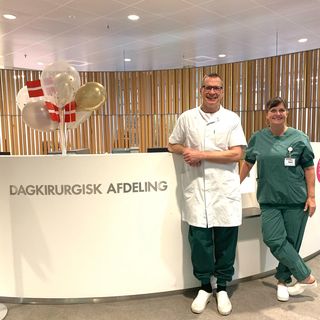 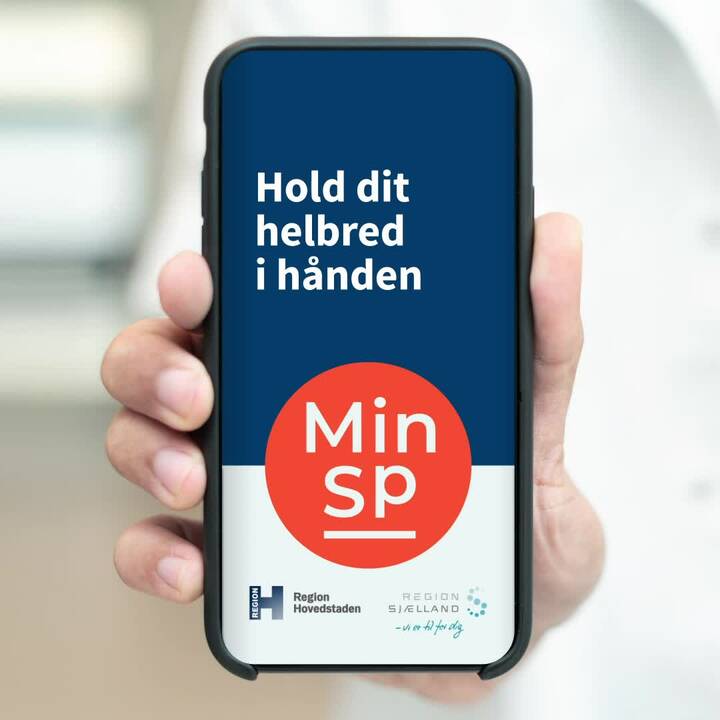 10
[Speaker Notes: Det er vores ledelse i reception på vores afdeling som fejrede 10 års jubileum i januar]